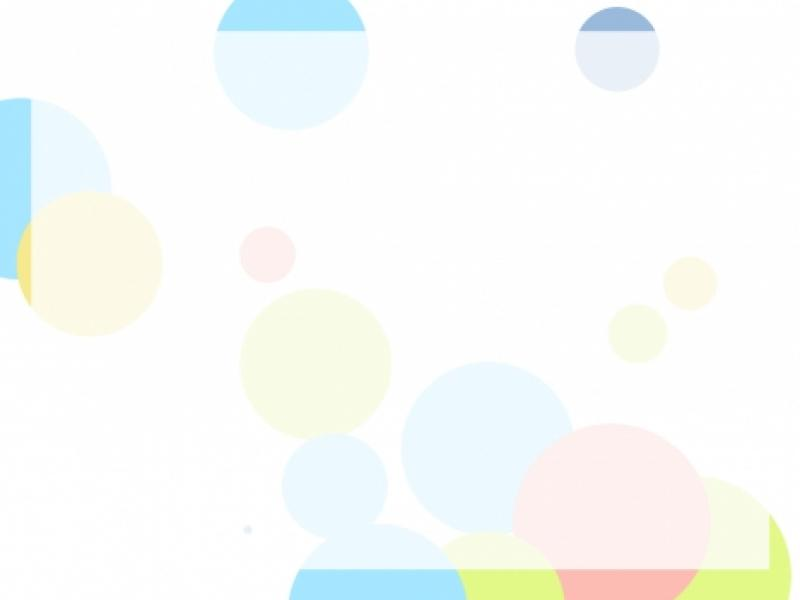 ح  حـ
حـا
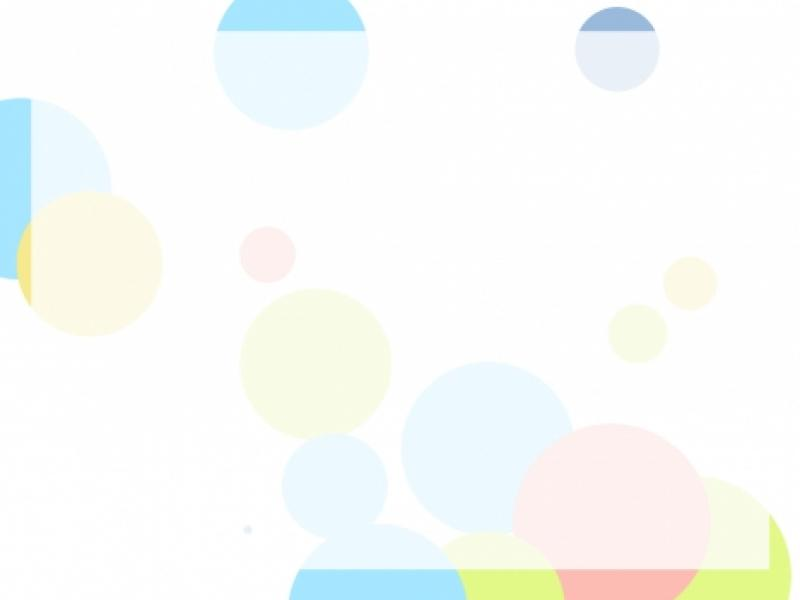 حو
حي
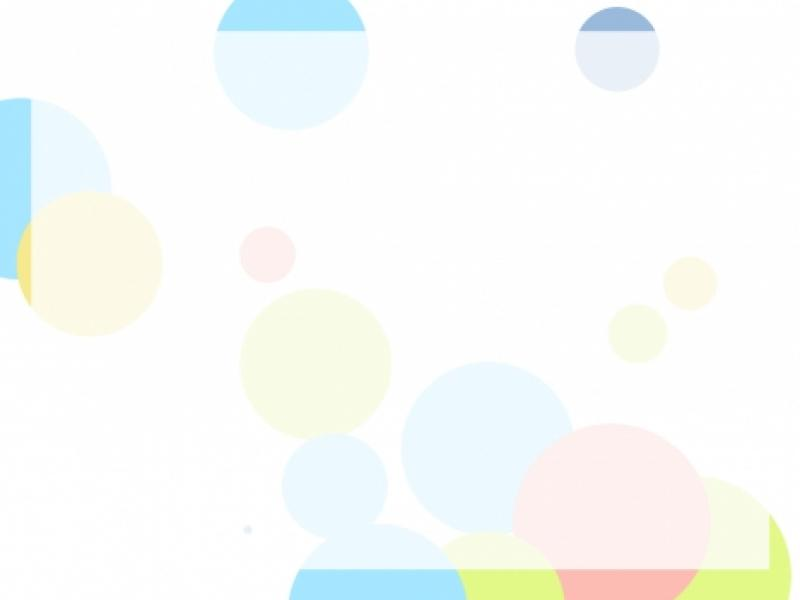 حـَ
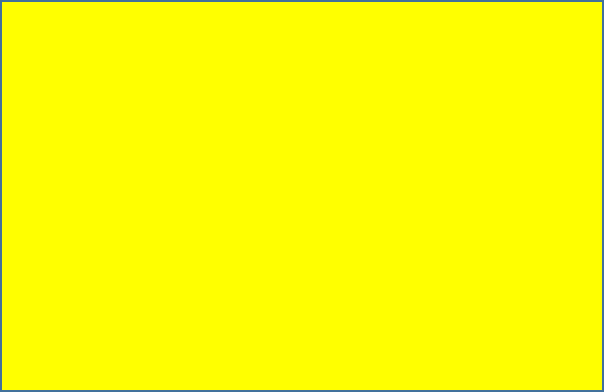 حـُ
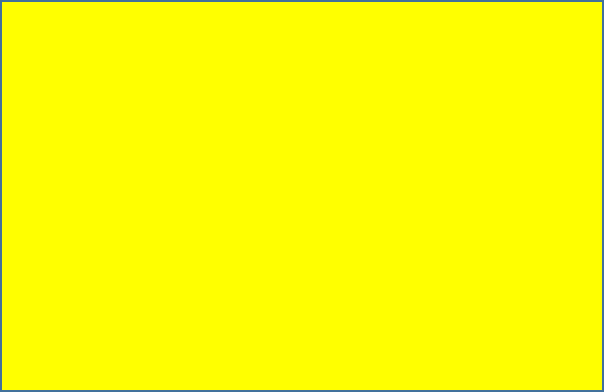 حـِ
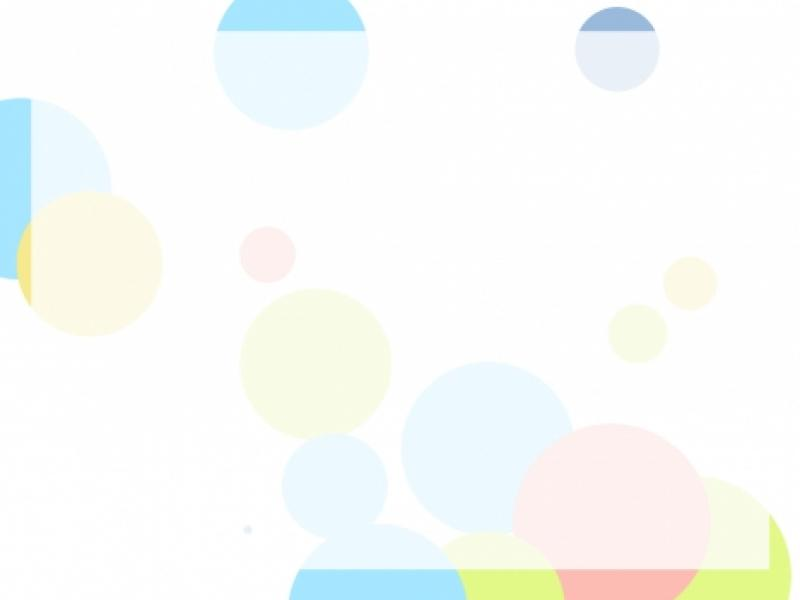 كلمات تبدأ بحرف الحاء
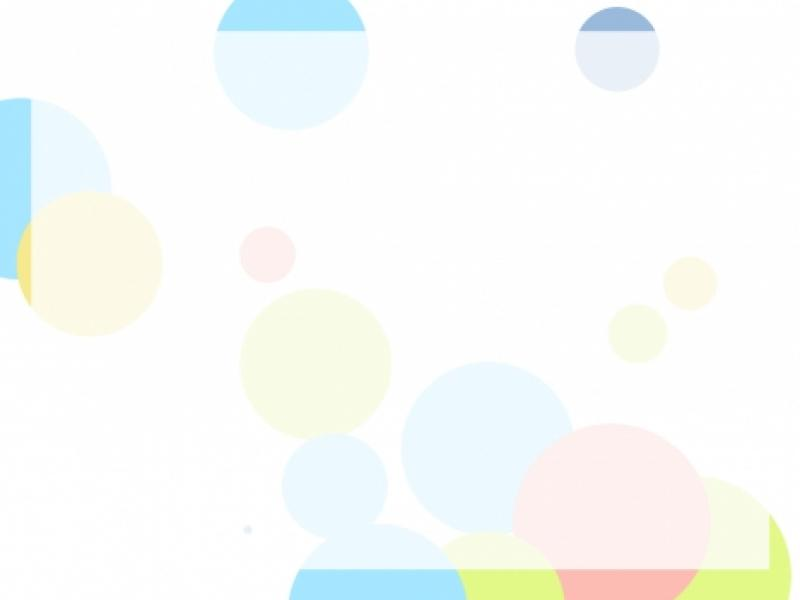 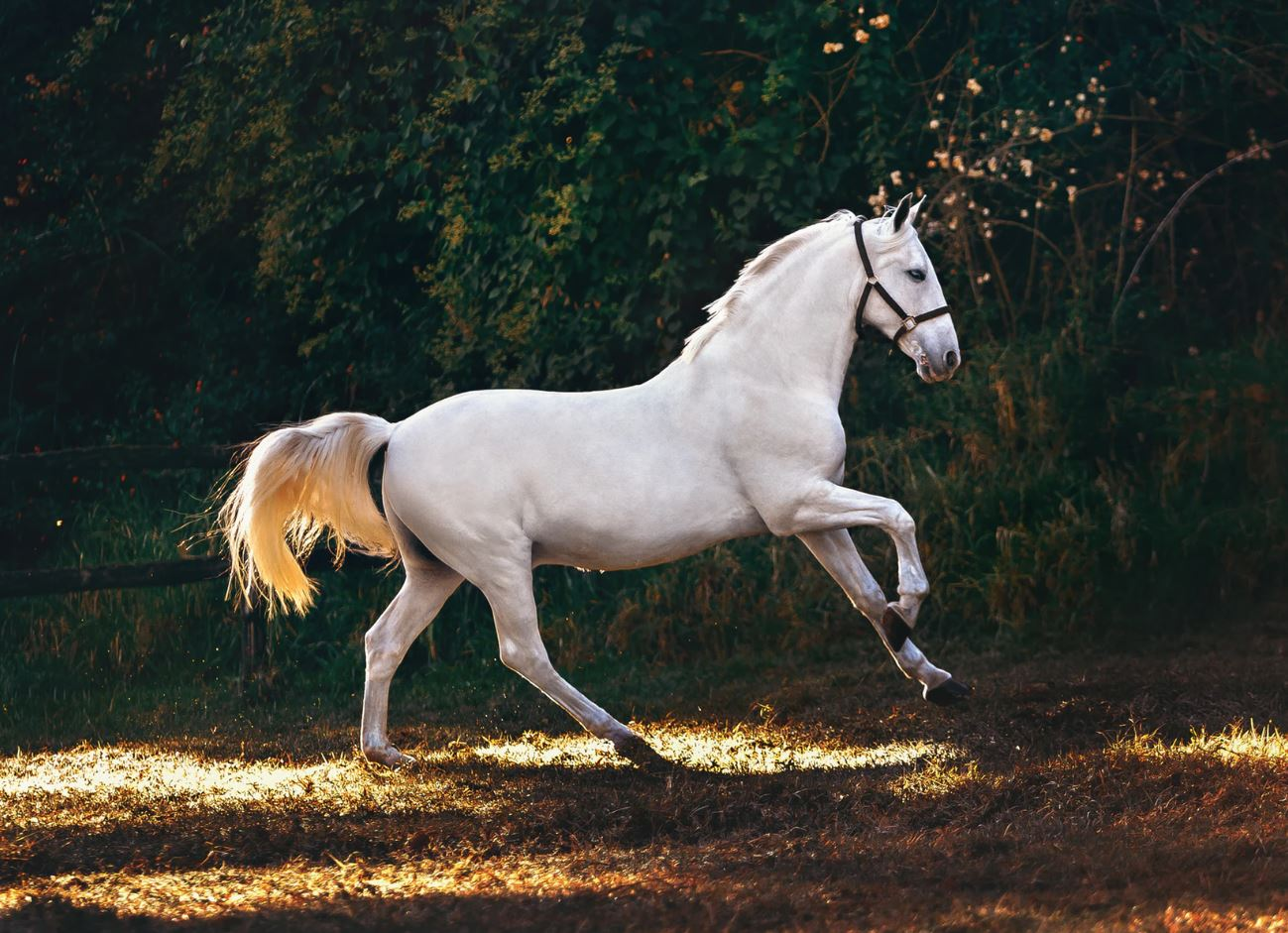 حِـصـان
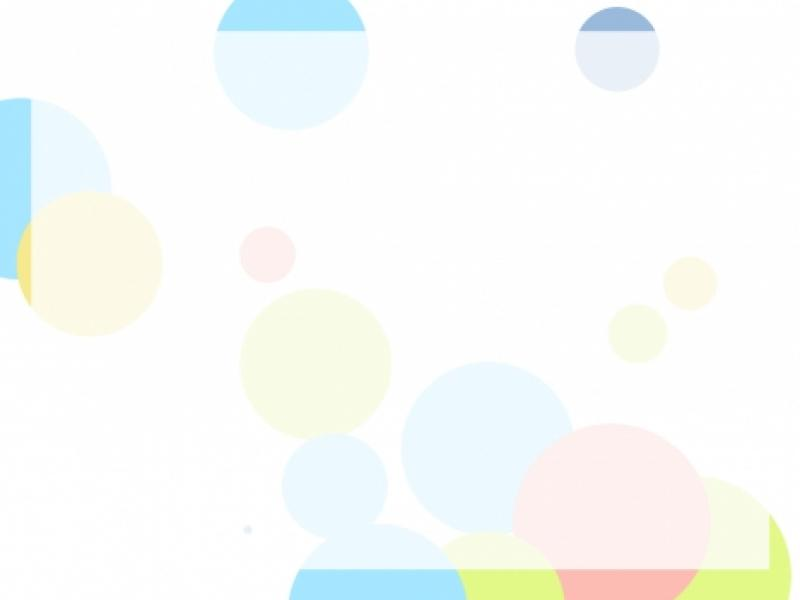 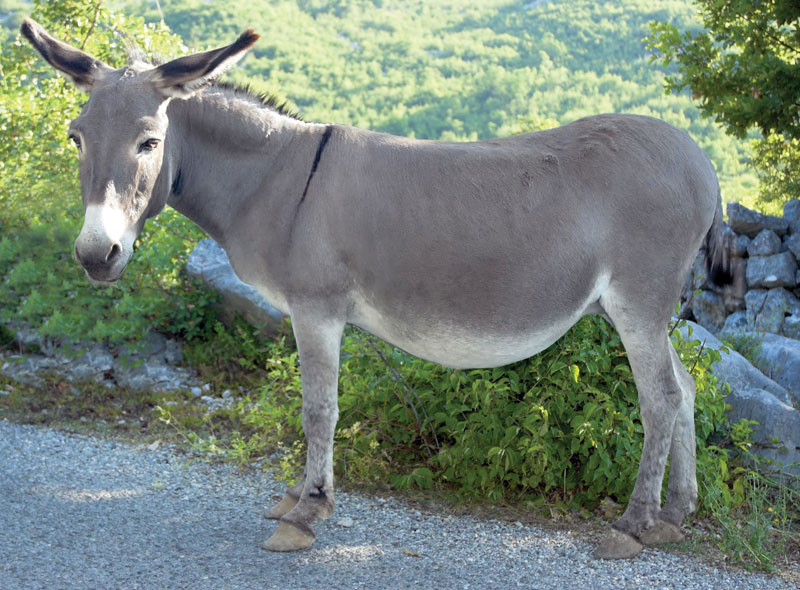 حِـمـار
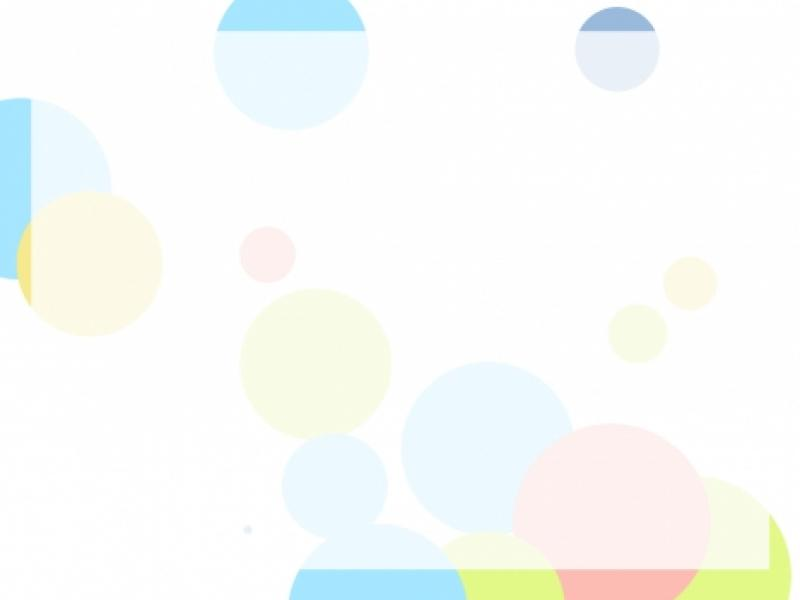 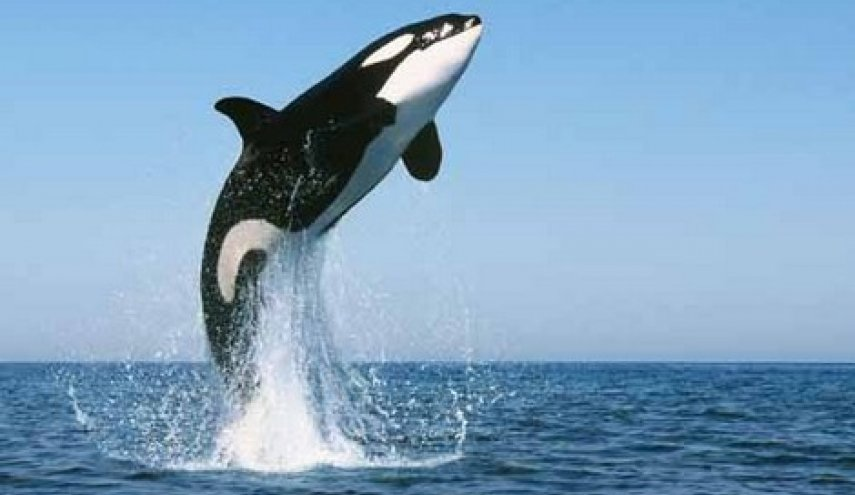 حـوت
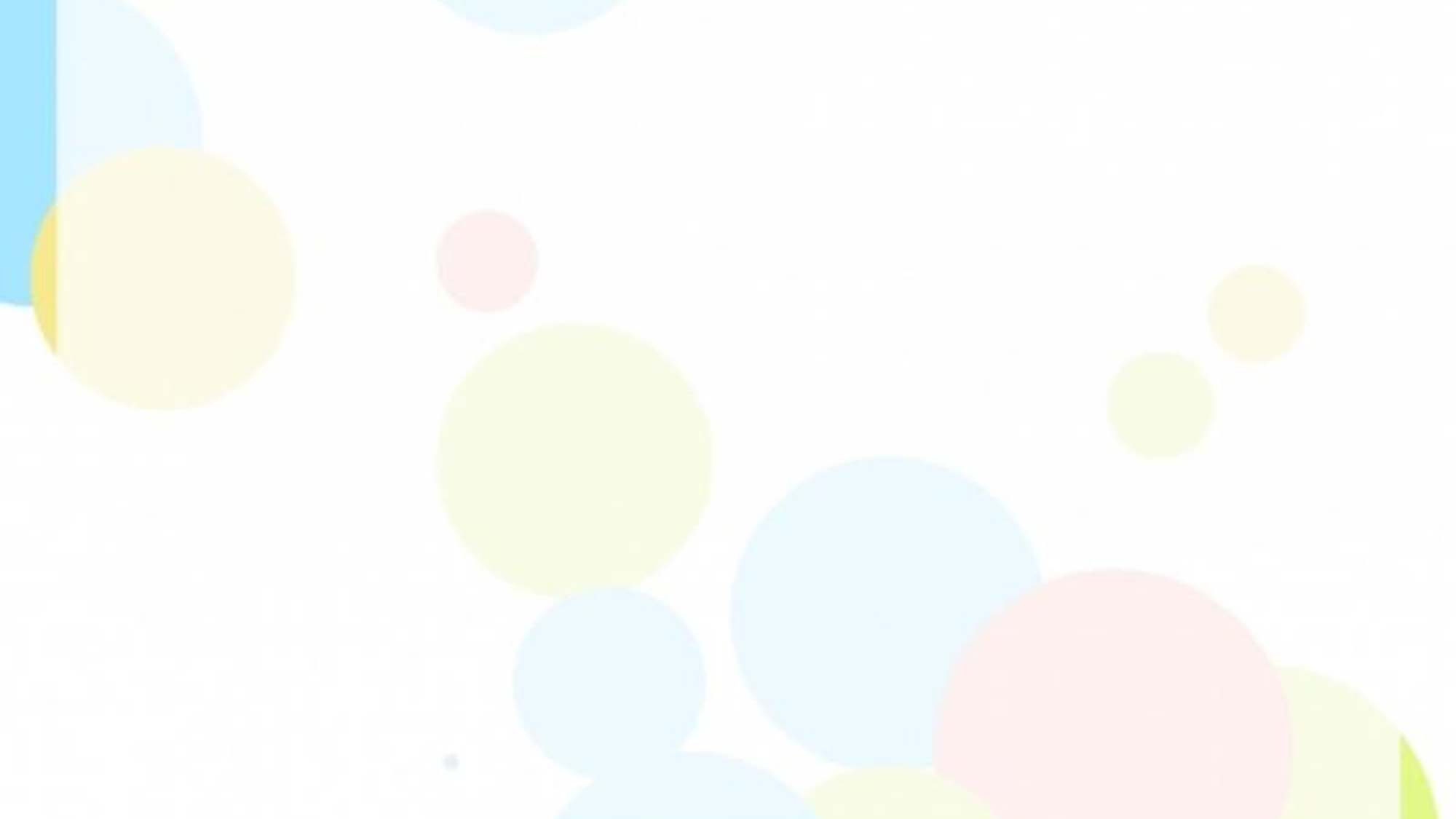 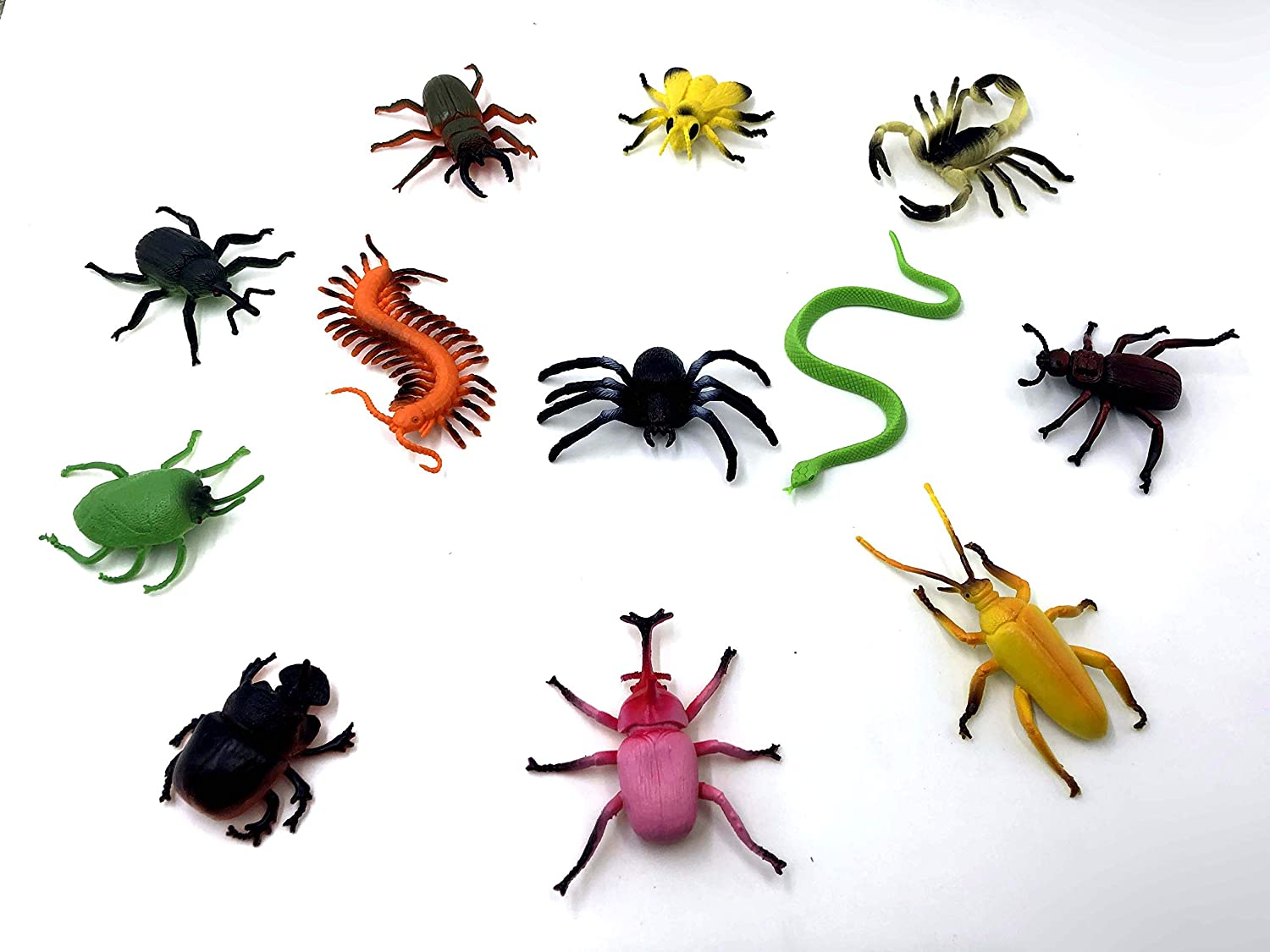 حَـشـرات
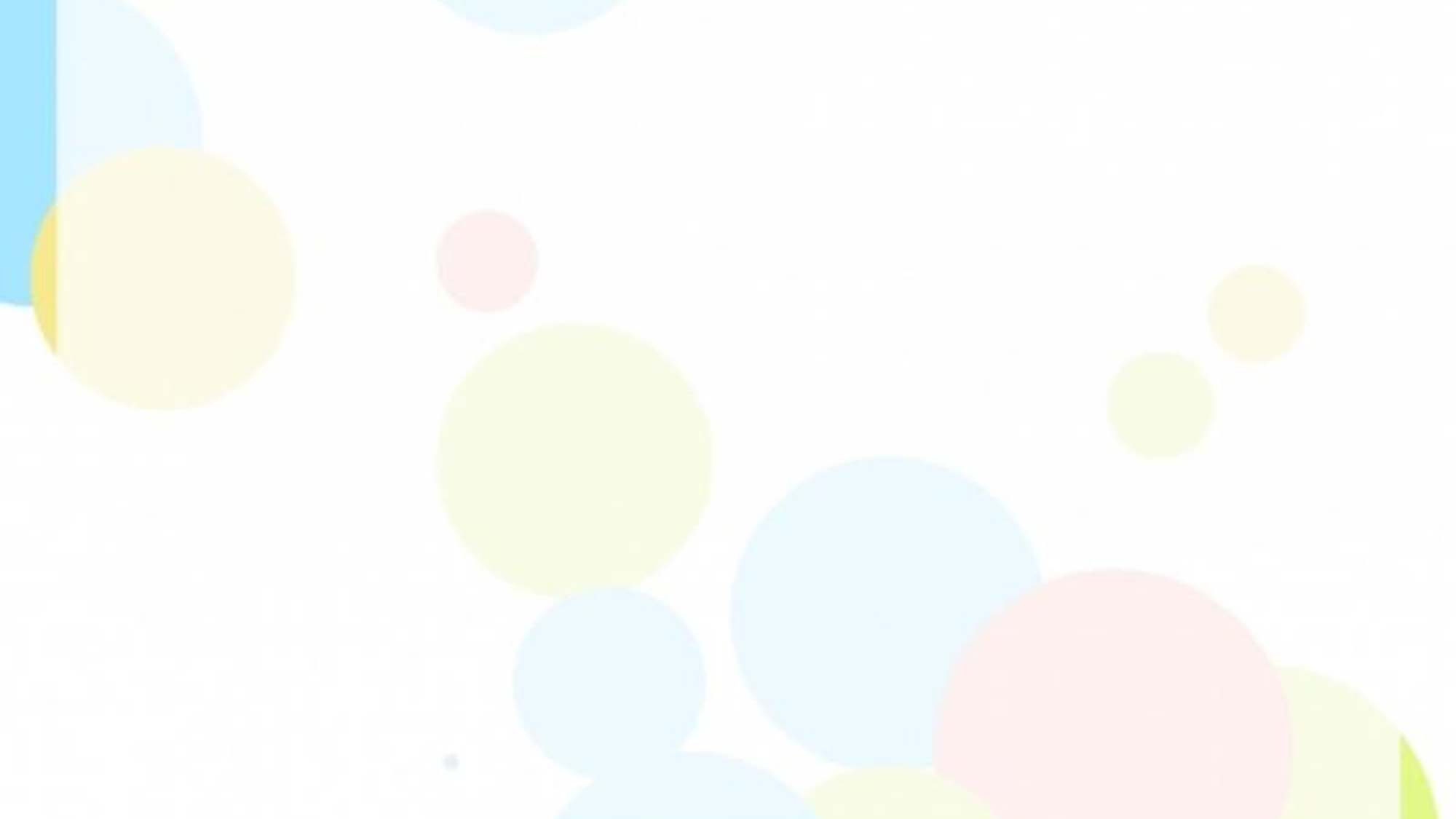 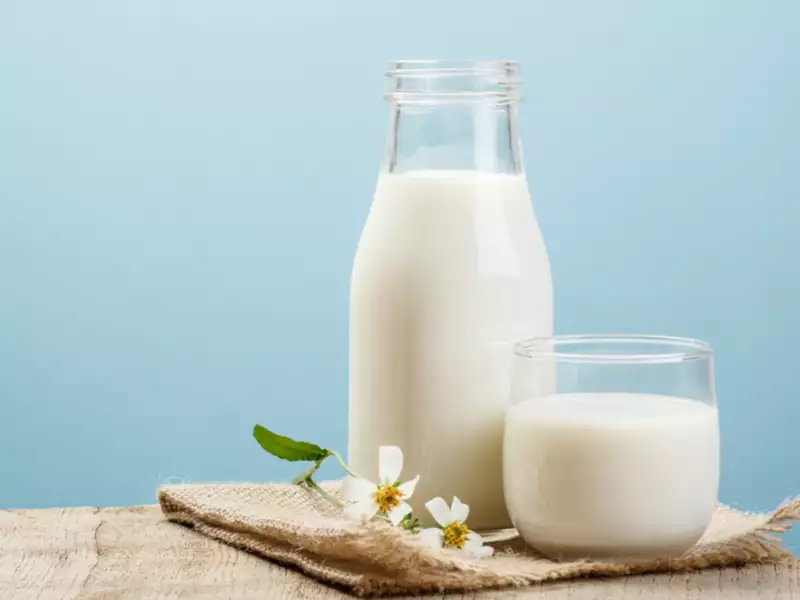 حَـلـيـب
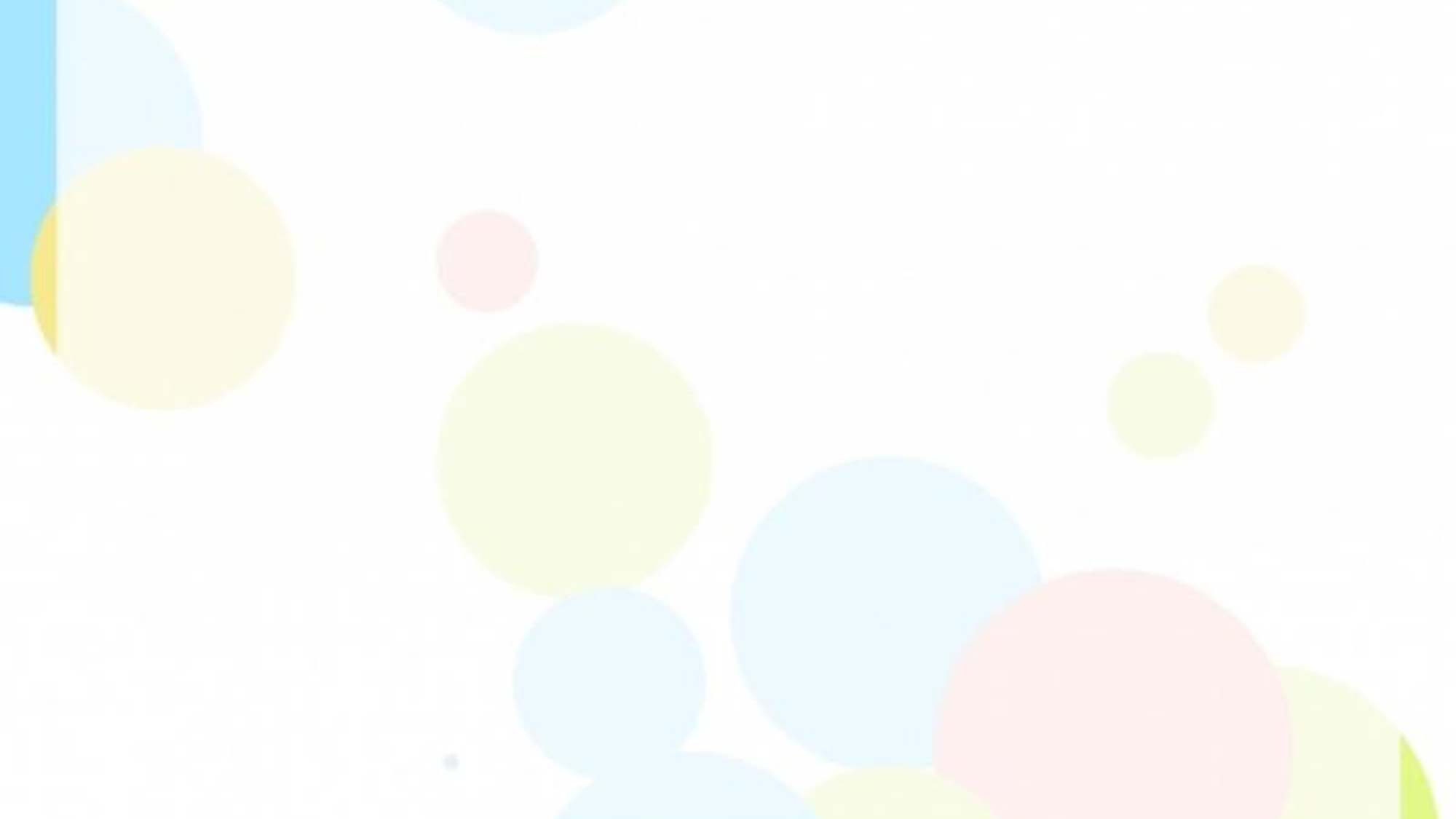 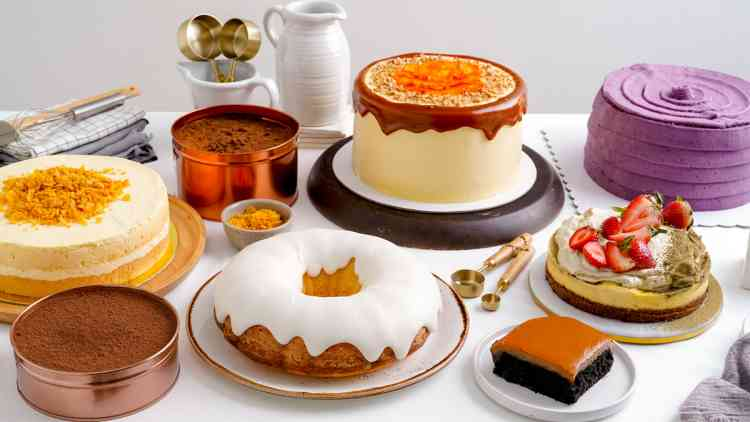 حَـلـويـات
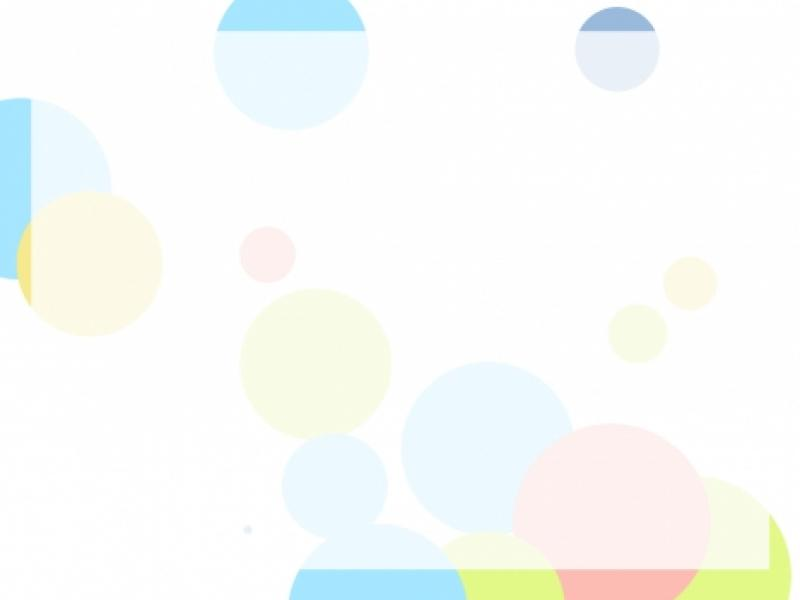 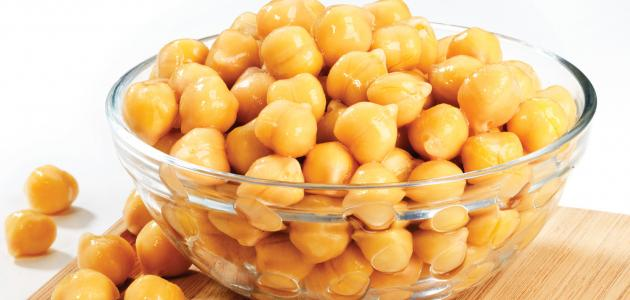 حُـمـص
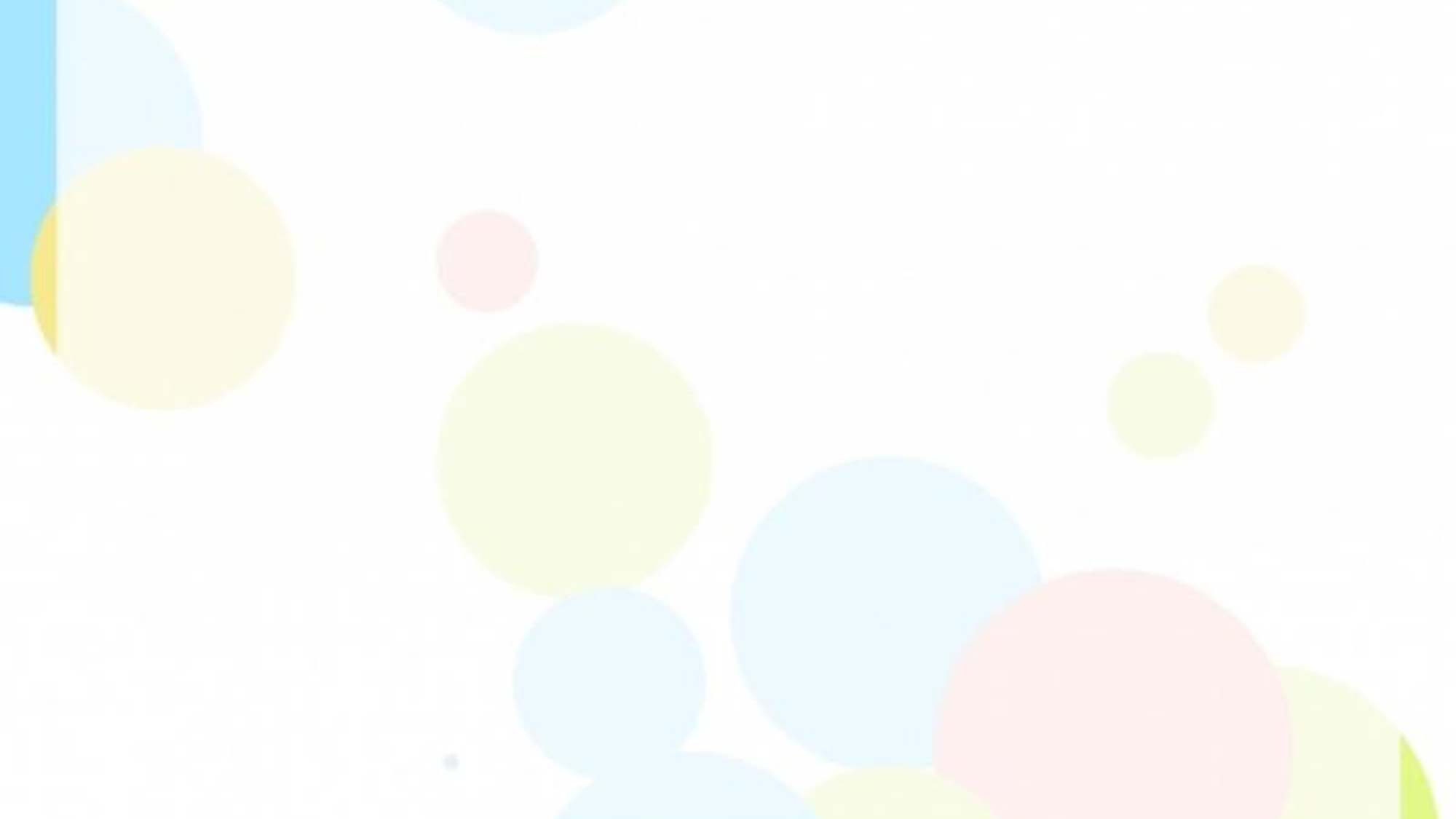 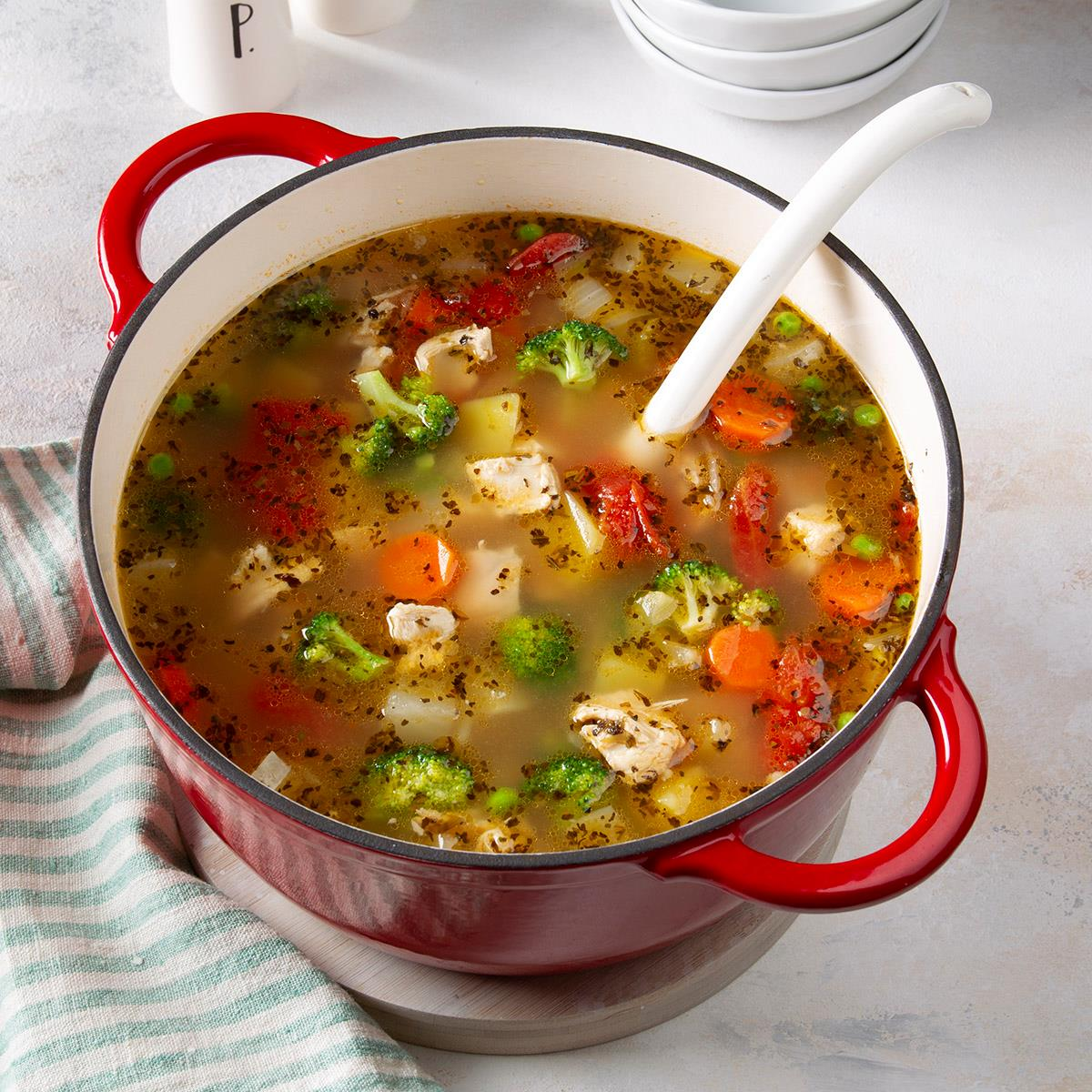 حَـسـاء
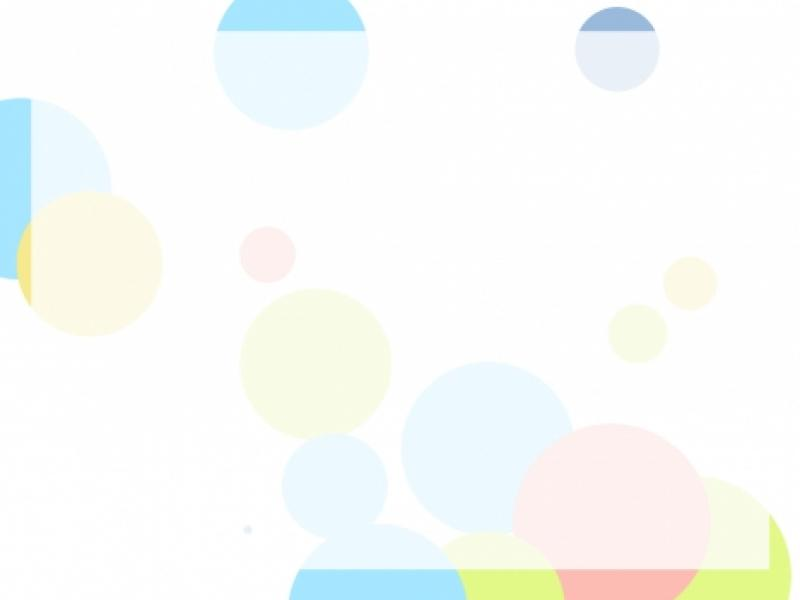 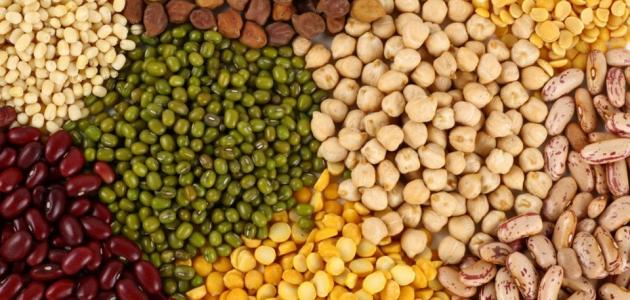 حُـبـوب
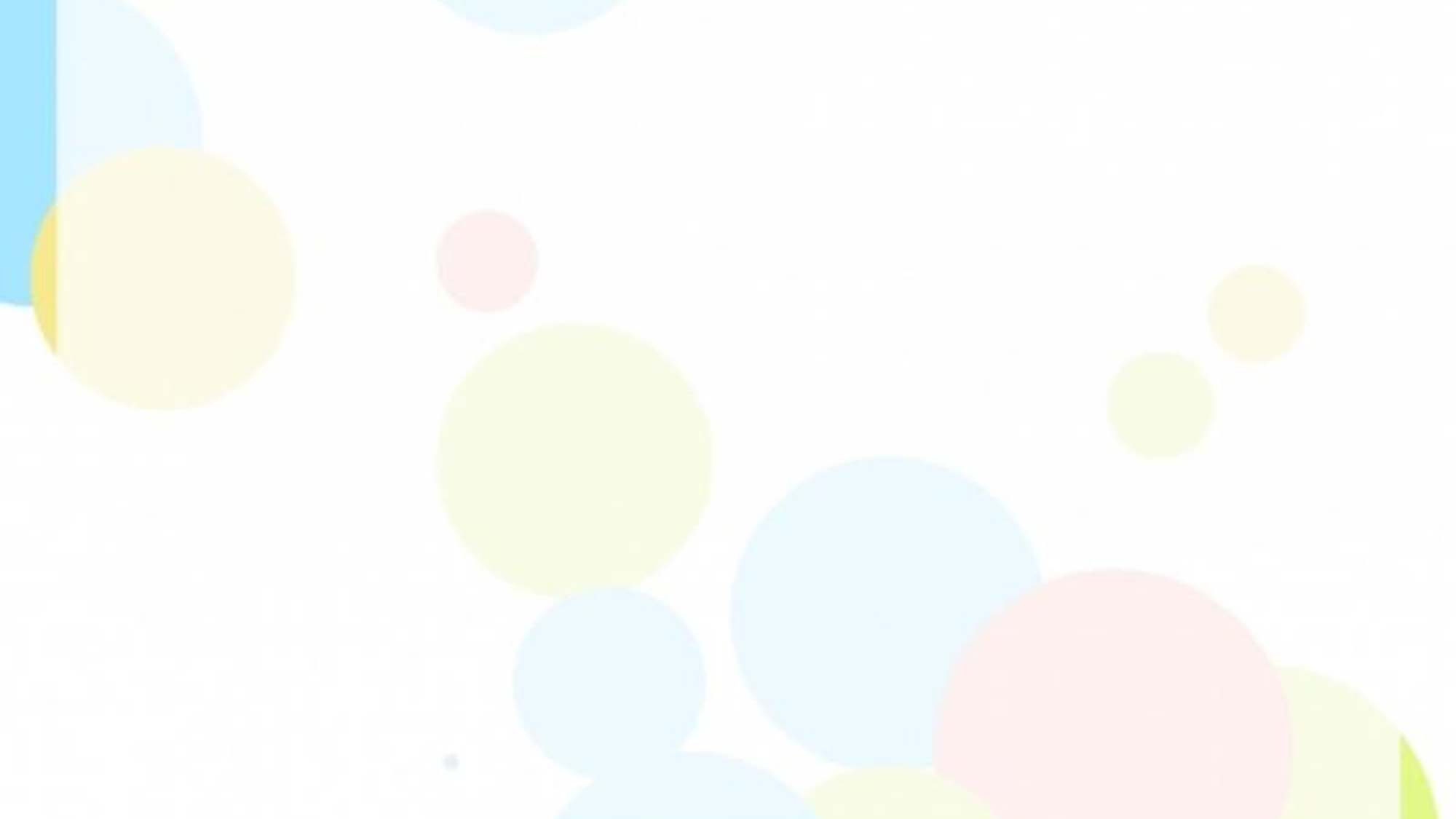 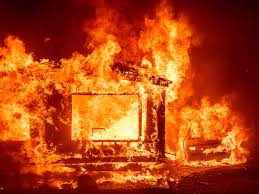 حَـريـق
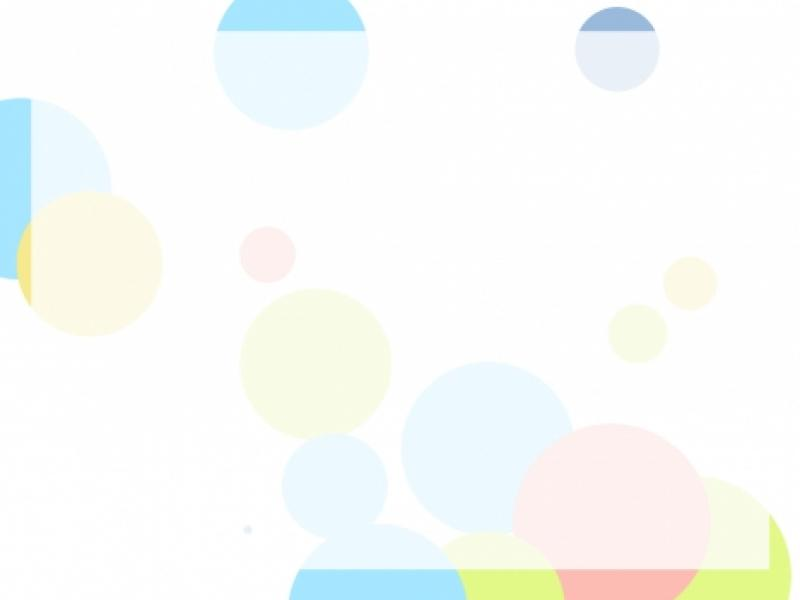 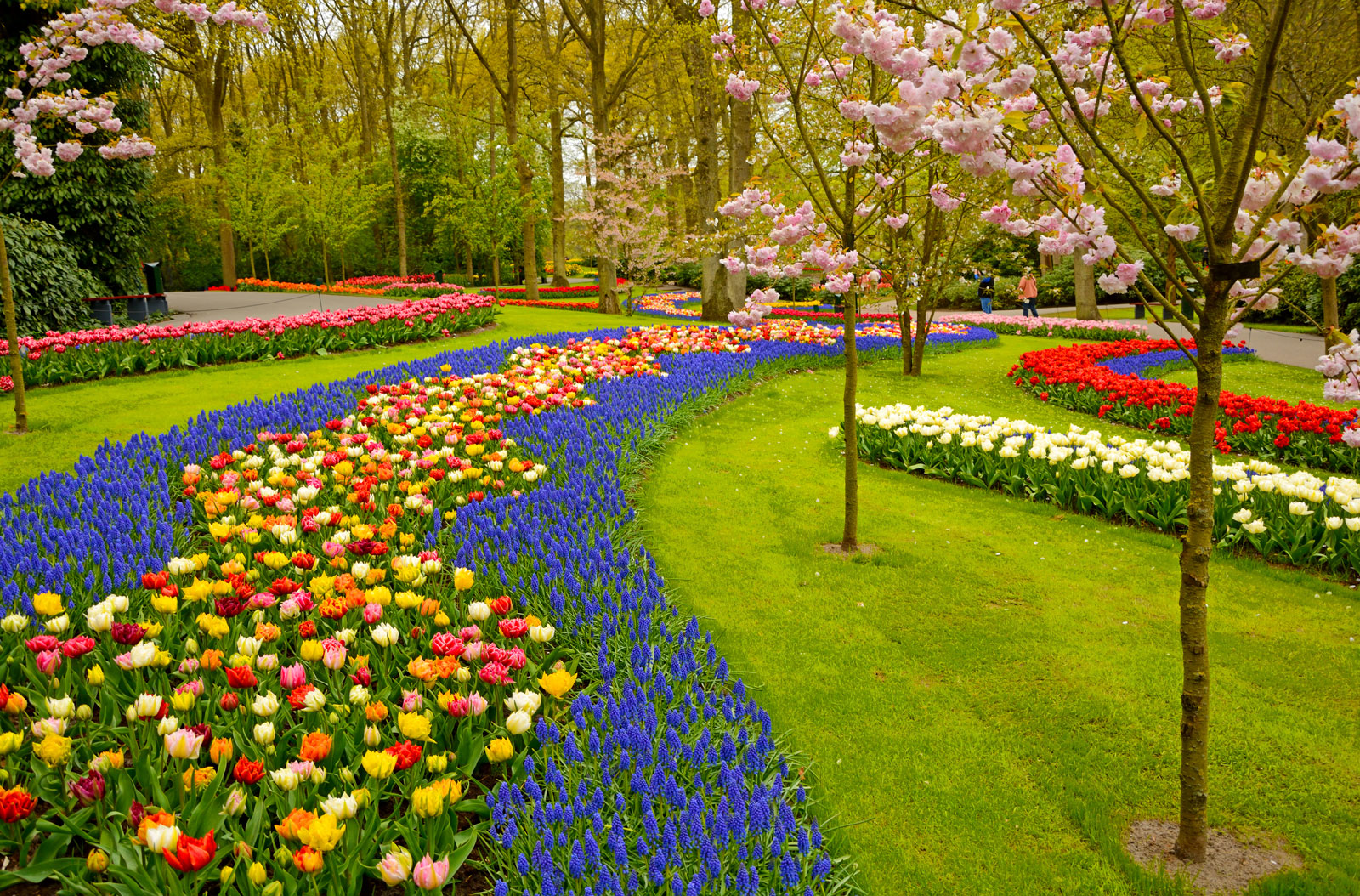 حَـديـقـة
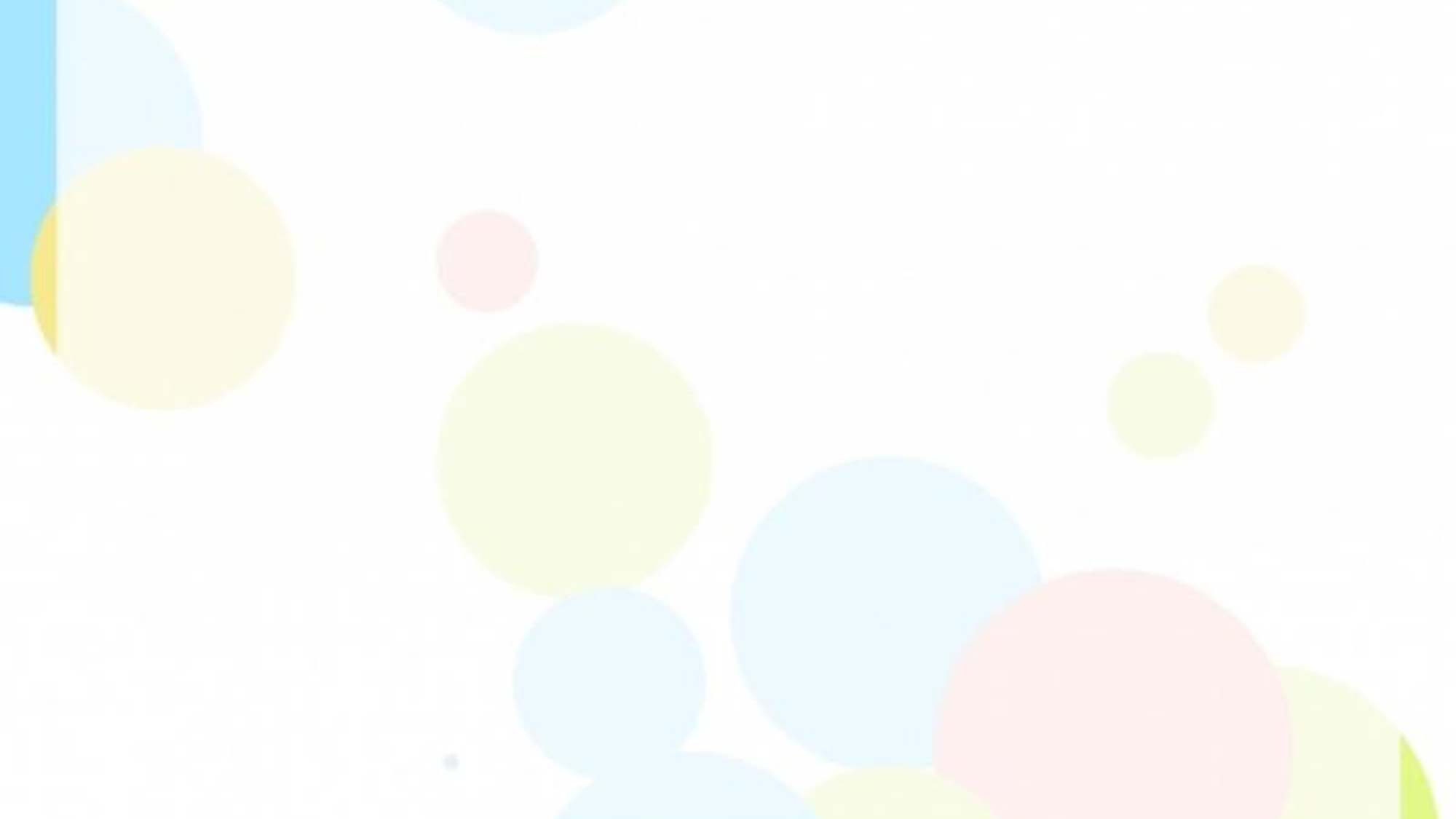 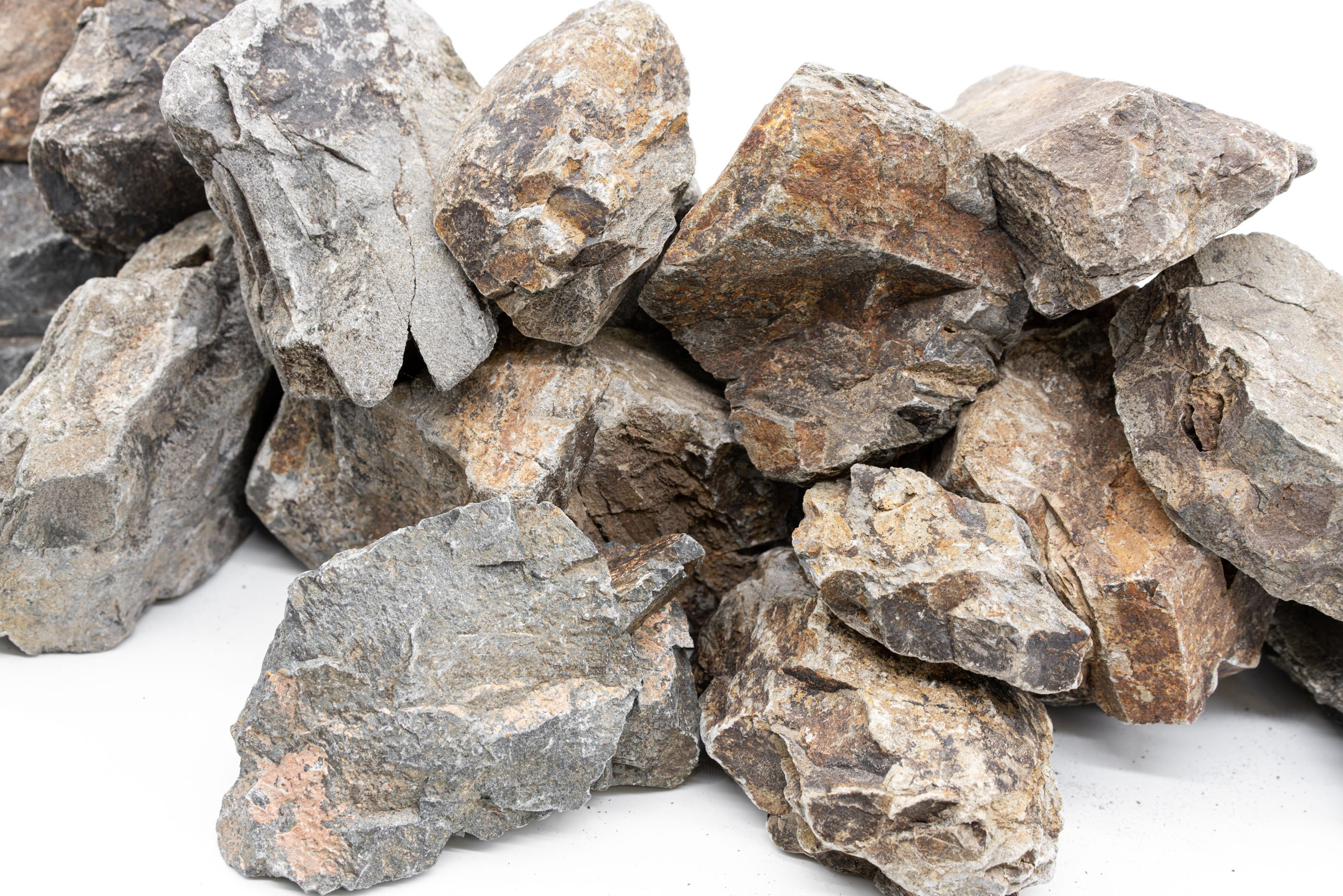 حَـجـر
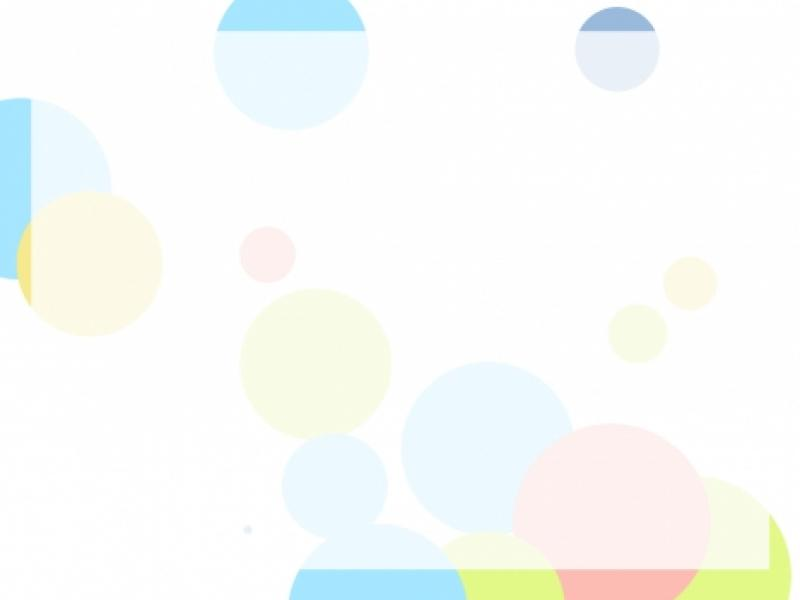 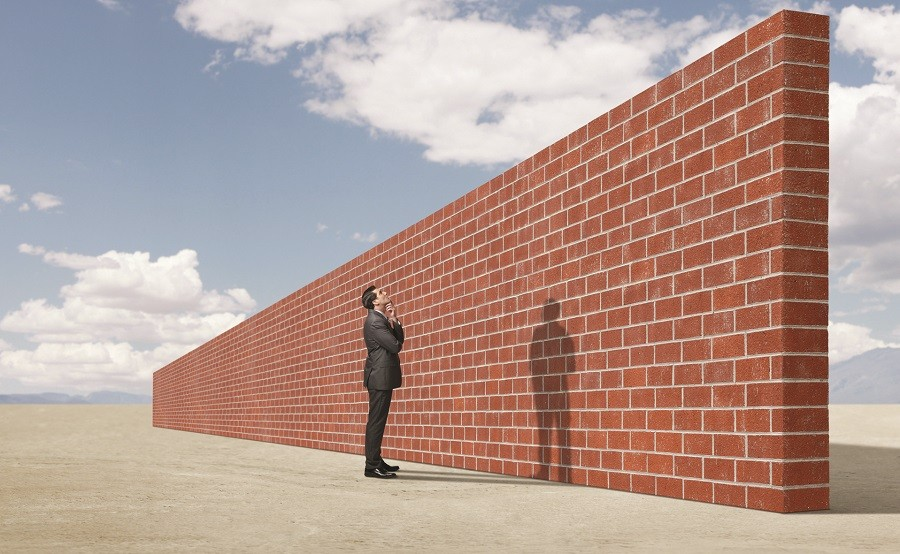 حـائـط
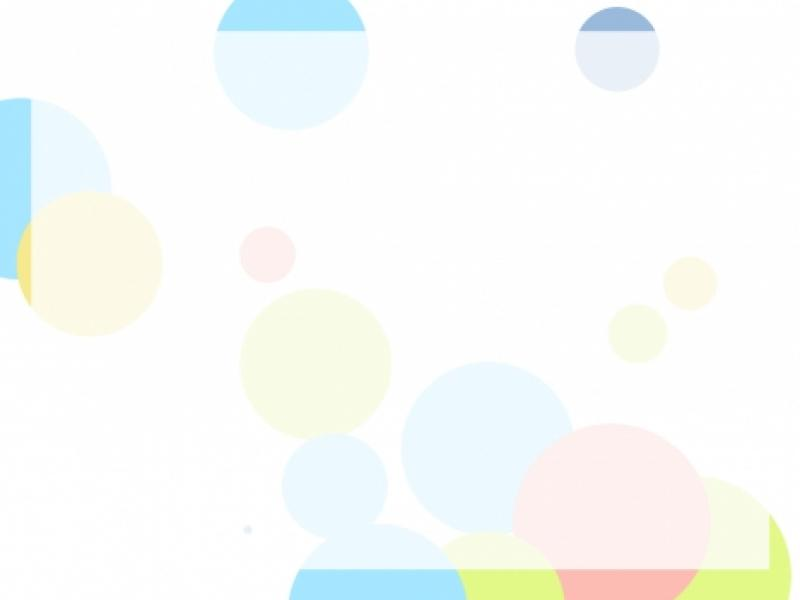 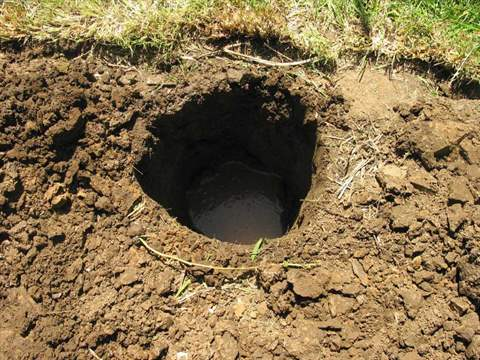 حُـفـرة
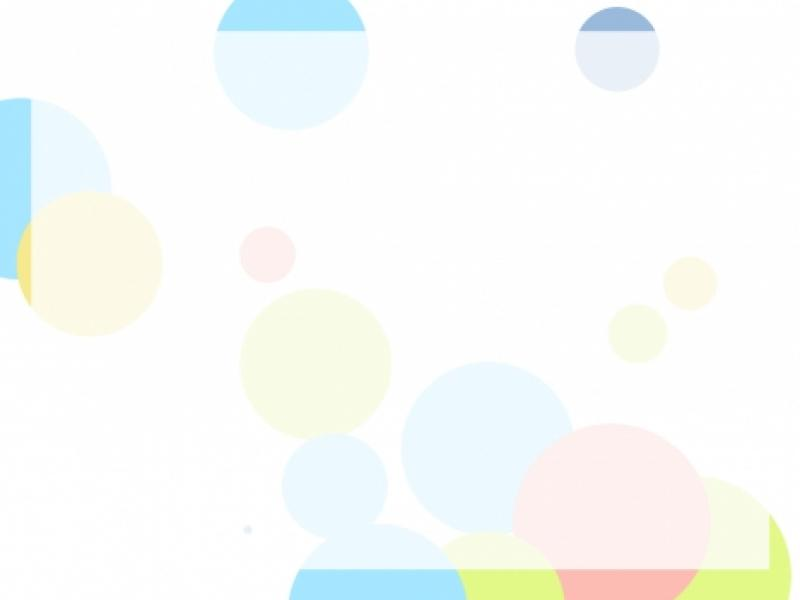 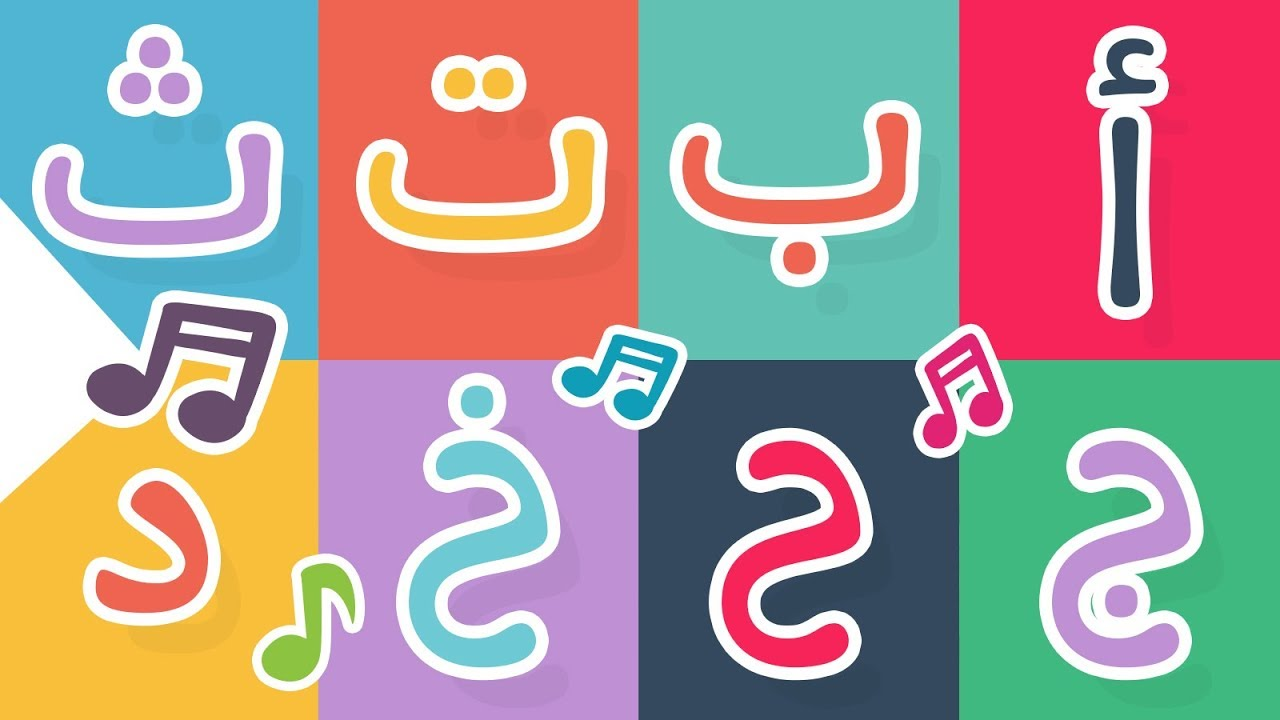 حُـروف
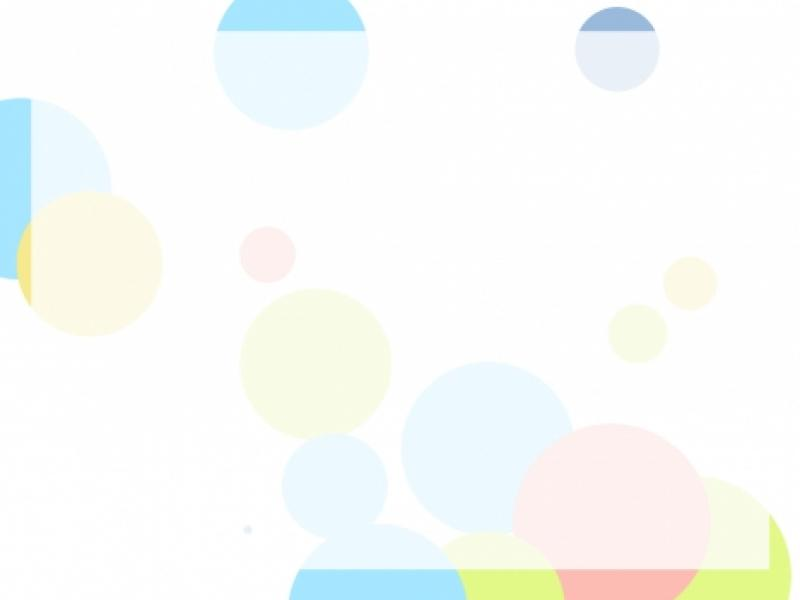 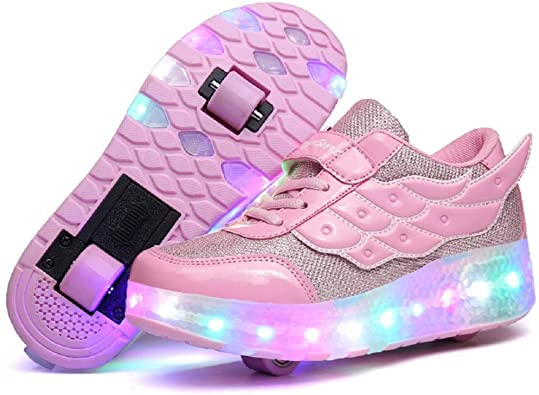 حِـذاء
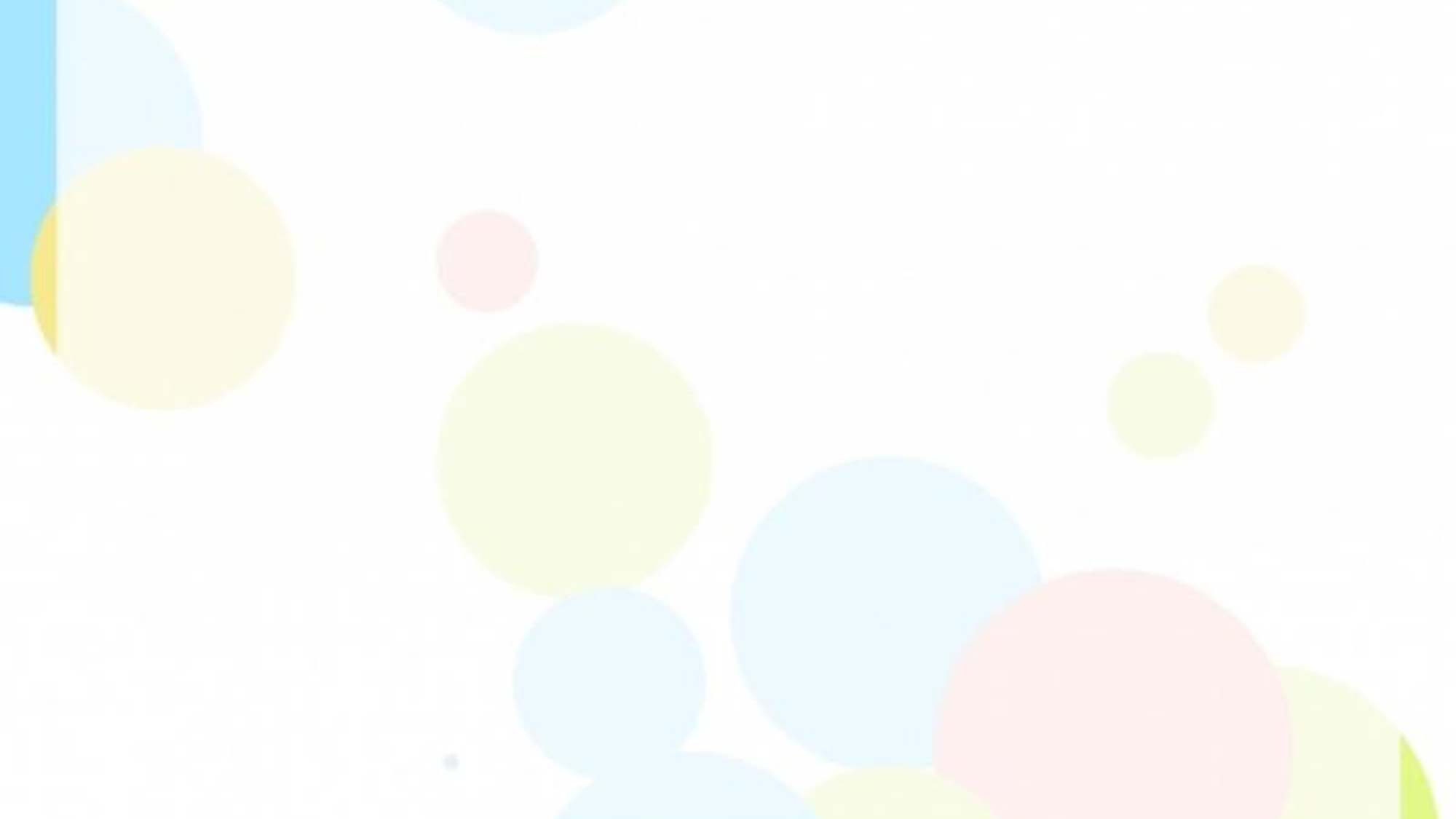 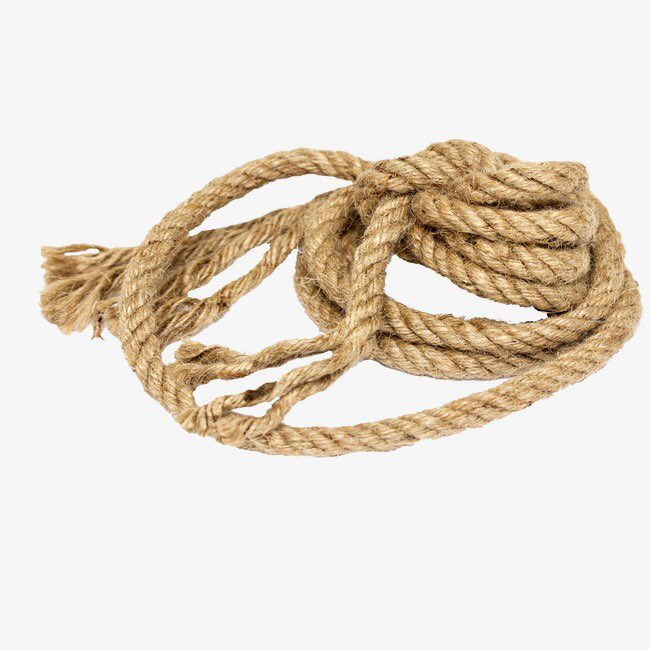 حَـبـل
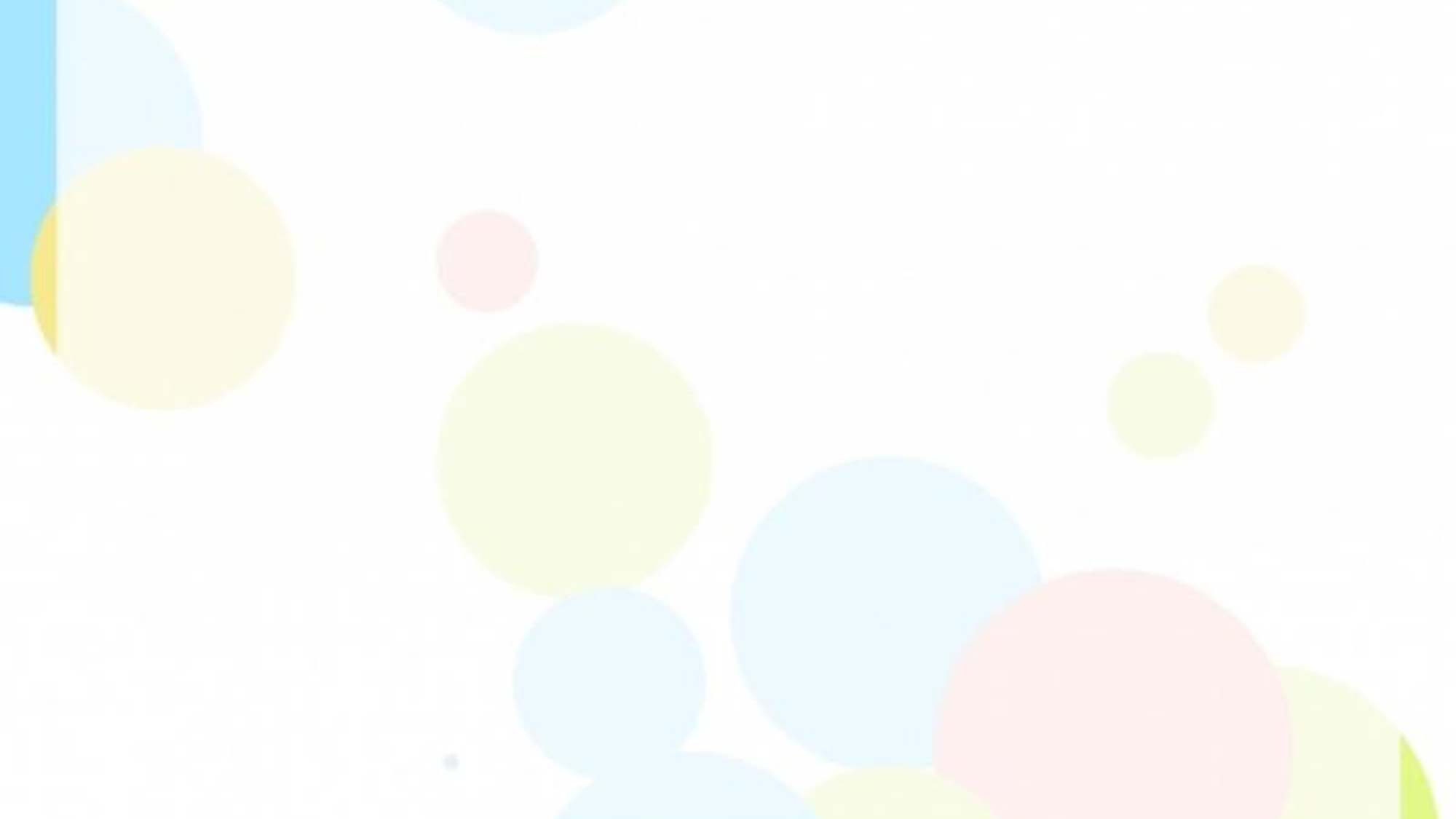 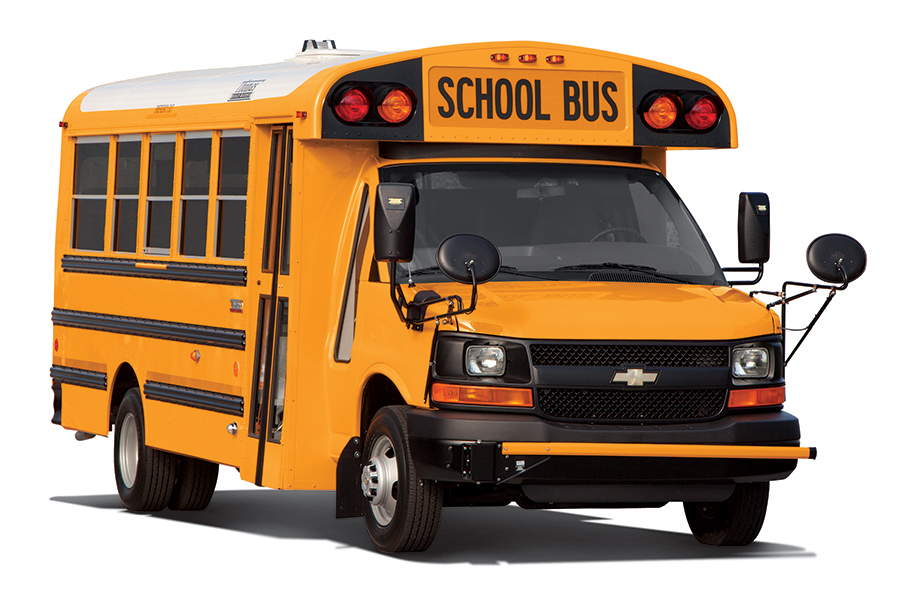 حـافـلة
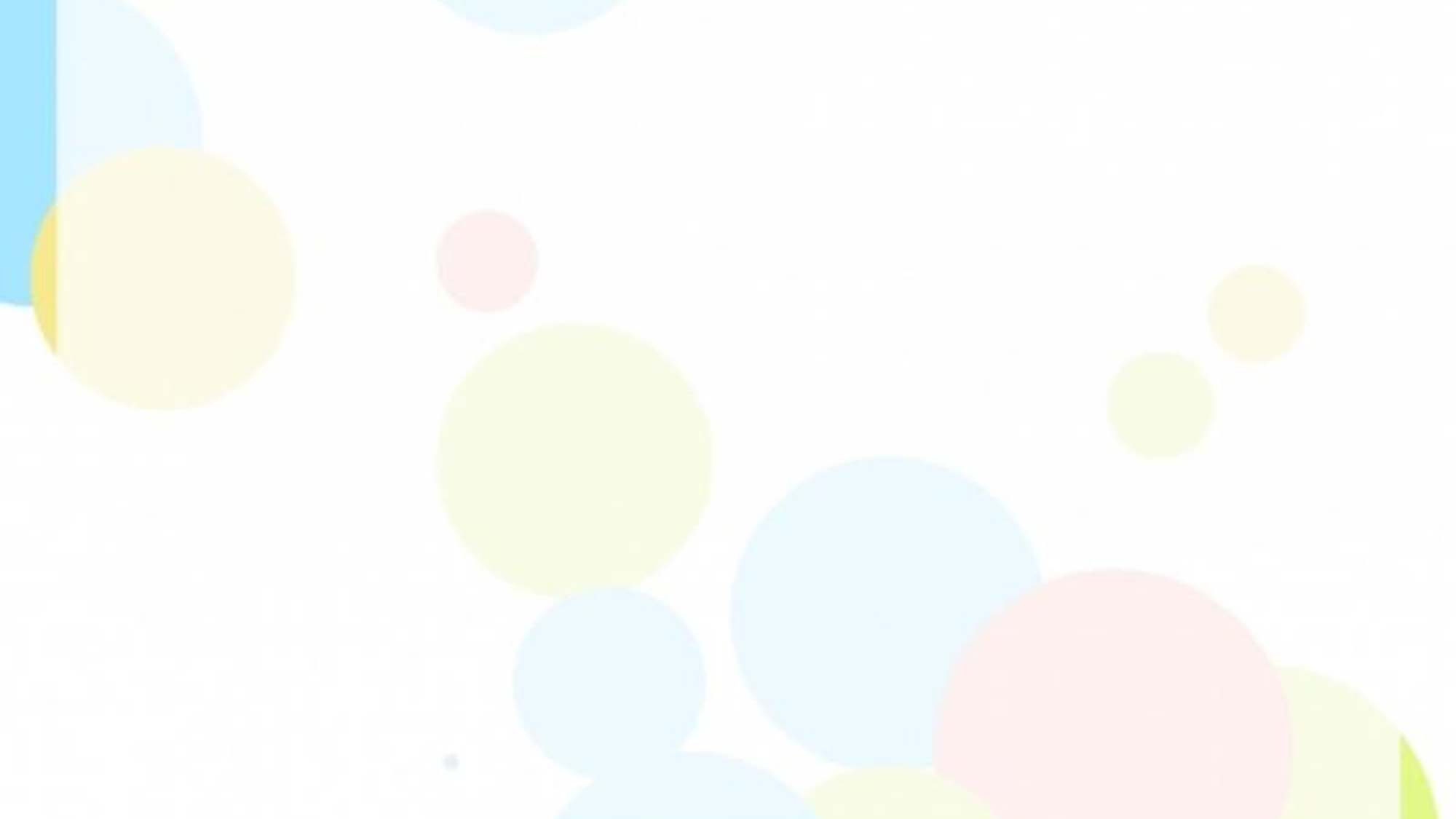 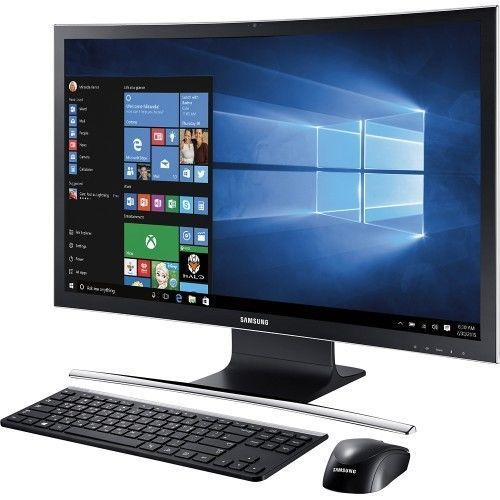 حـاسوب
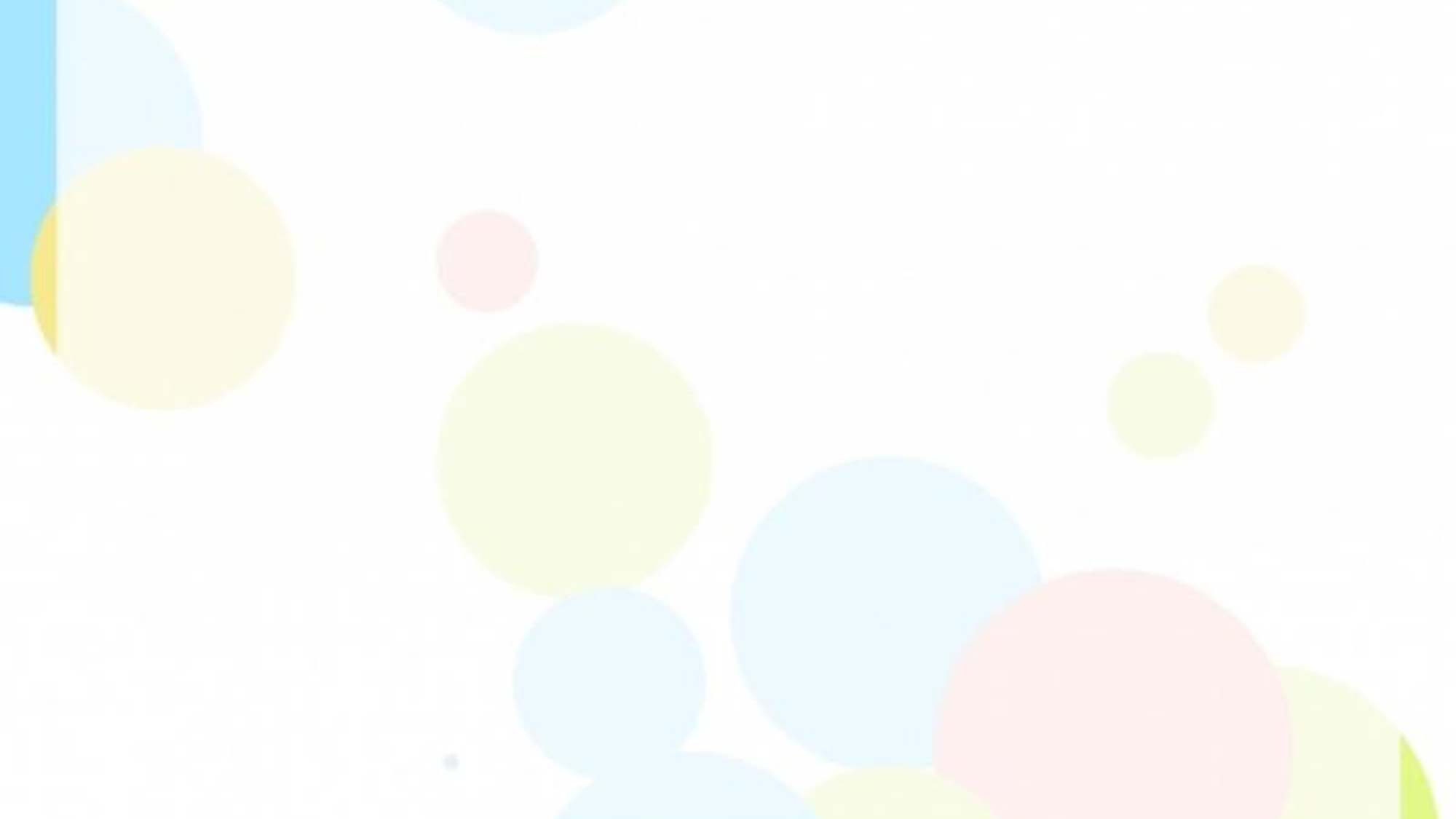 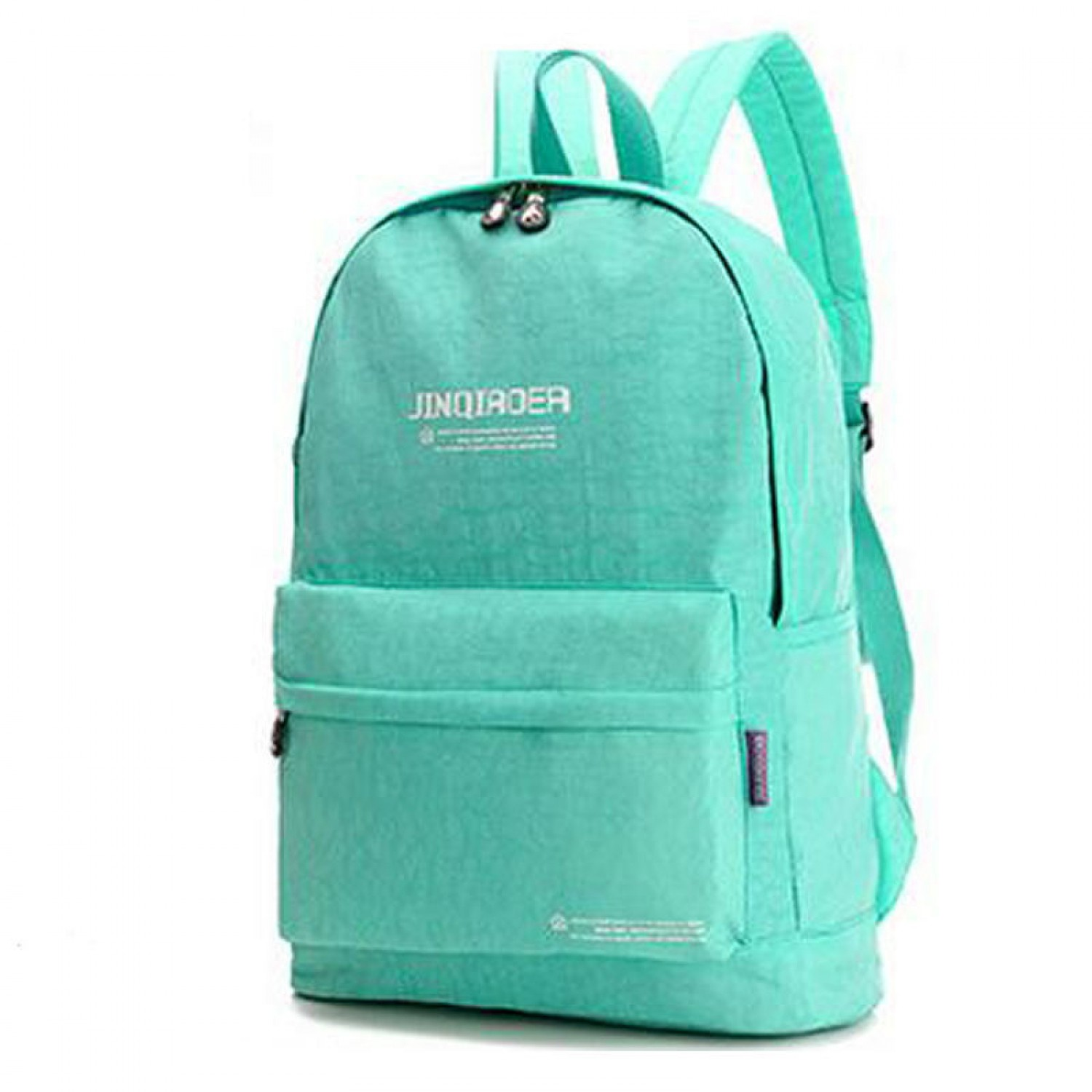 حَـقـيـبـة
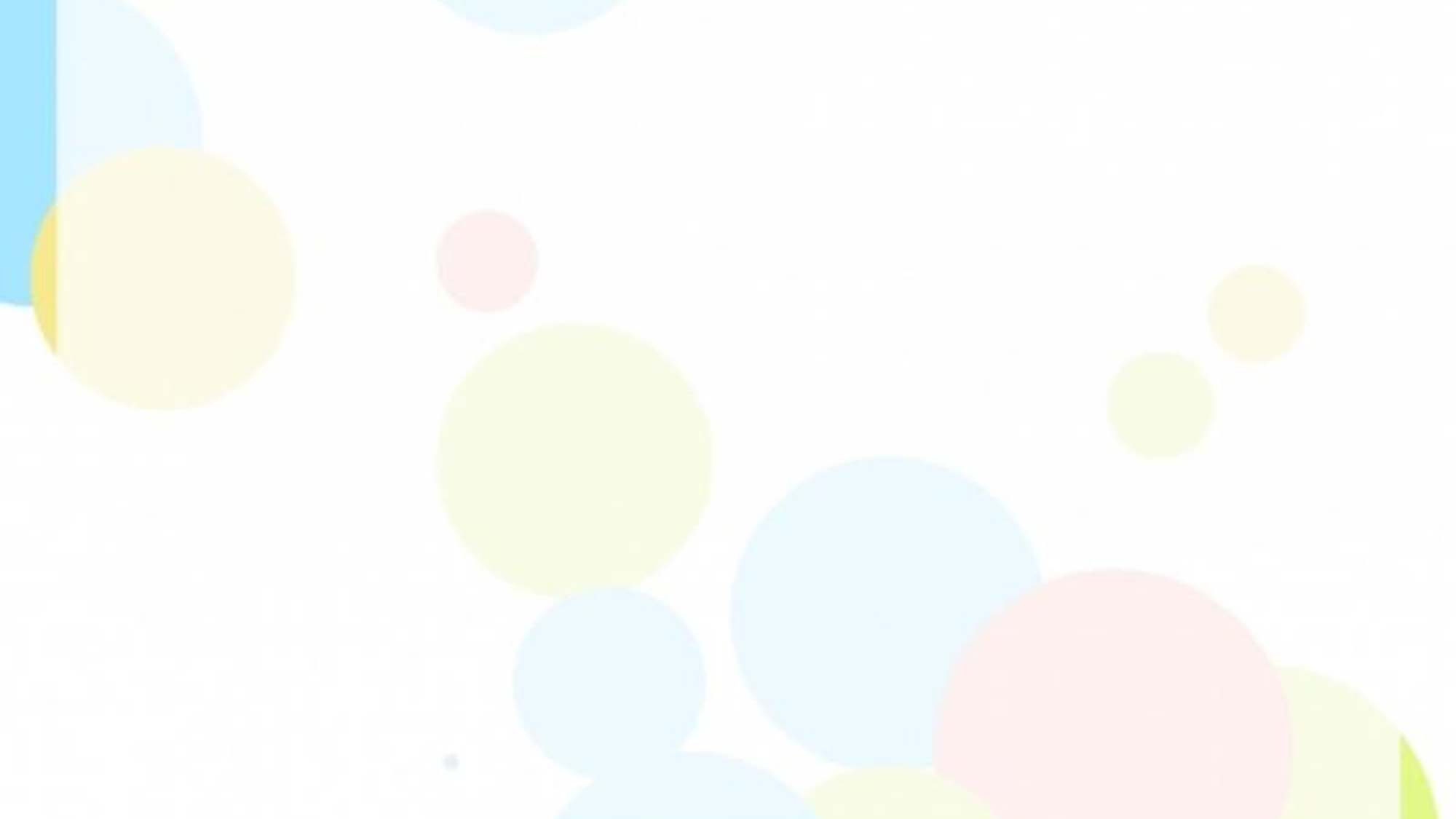 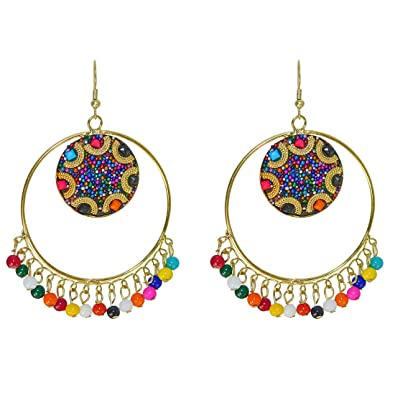 حَـلـق
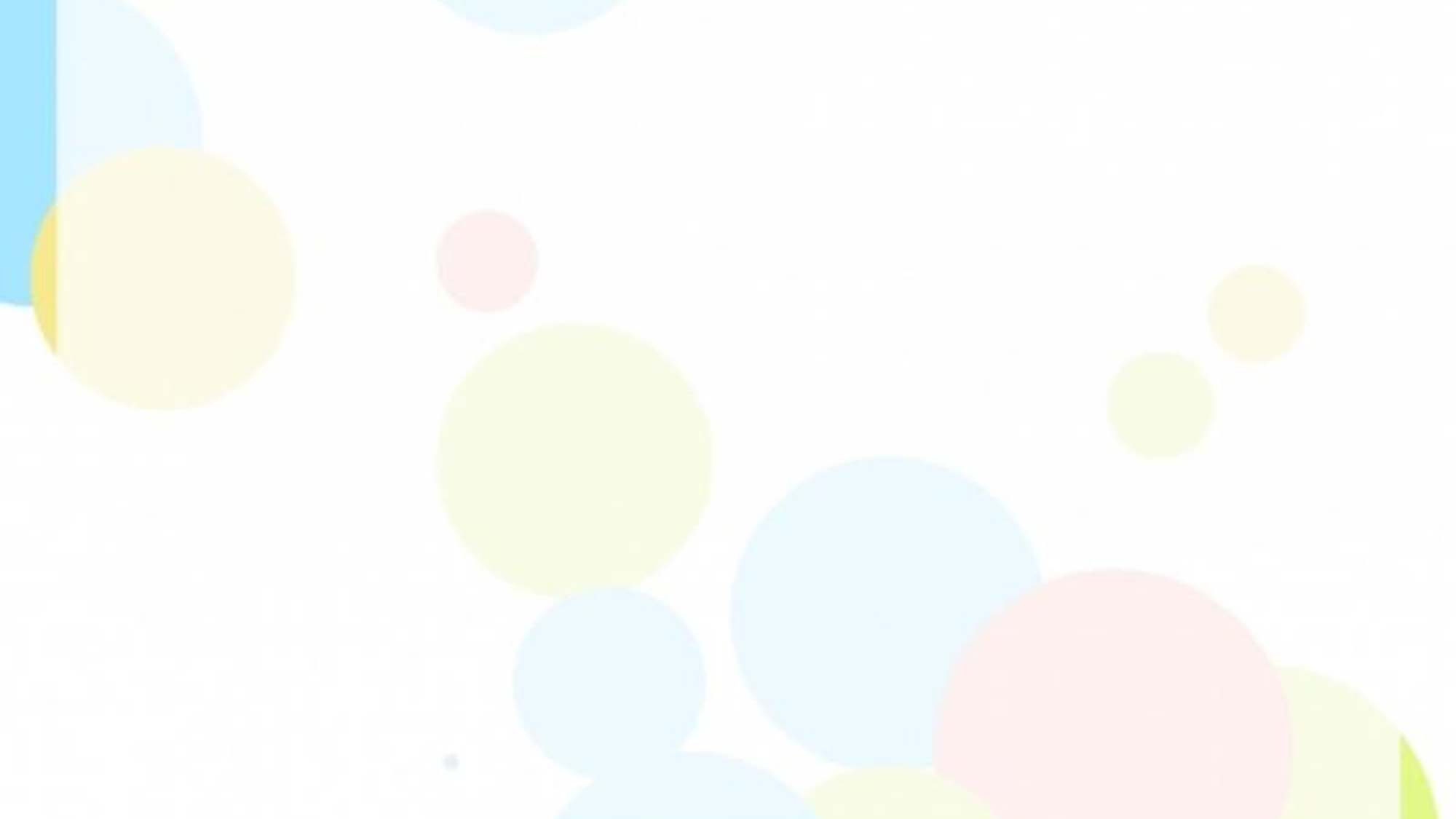 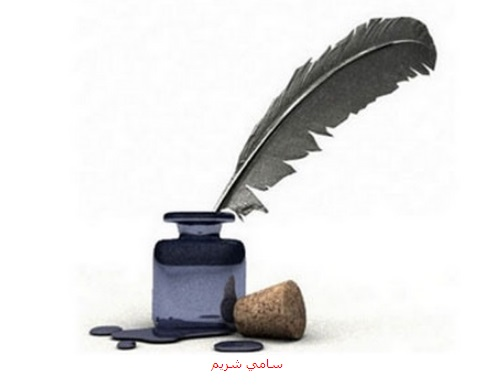 حِـبـر